8th ANNUAL WARRIORS S.O.A.R. 
GOLF CLASSIC
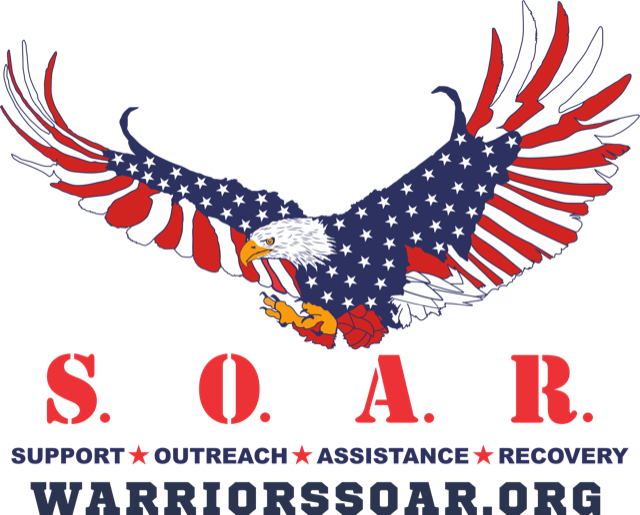 All Rights Reserved © WARRIORS SOAR, Inc. and WARRIORS SOAR LOGO, 2017-2024 is a Non-Profit 501(c)3 Organization  www.warriorssoar.org
‹#›
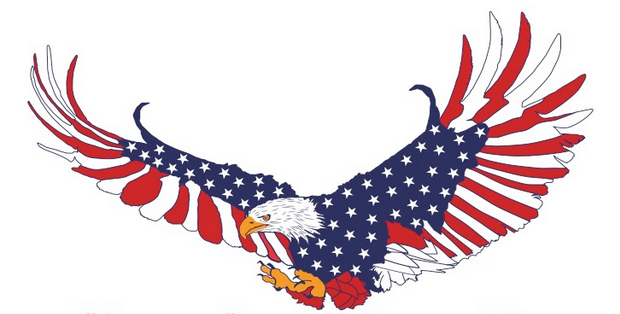 BACKGROUND
The 2023 Warriors S.O.A.R. Golf Classic is our 8th fundraising event in VT. This event has has raised over $120,000 before expenses…to support our Wounded Heroes
Fund the cost ($4,500 ea.) to send Disabled Veteran to baseball fantasy camp in Ft Myers, Fl
We have sent over 90 veterans since 2018
Fund current WARRIORS S.O.A.R. programs (Golfing, Sailing, Fishing, Ice Fishing, UVM Hockey Games, Snowshoeing, and Military Family Day)
Additionally, we hope to increase the public awareness of Wounded Heroes and their struggle with mental and physical injuries
All Rights Reserved © WARRIORS SOAR, Inc. and WARRIORS SOAR LOGO, 2017-2024 is a Non-Profit 501(c)3 Organization  www.warriorssoar.org
‹#›
20248TH ANNUAL WARRIORS SOAR GOLF CLASSIC SPONSORSHIP & SUPPORT OPPORTUNITIES
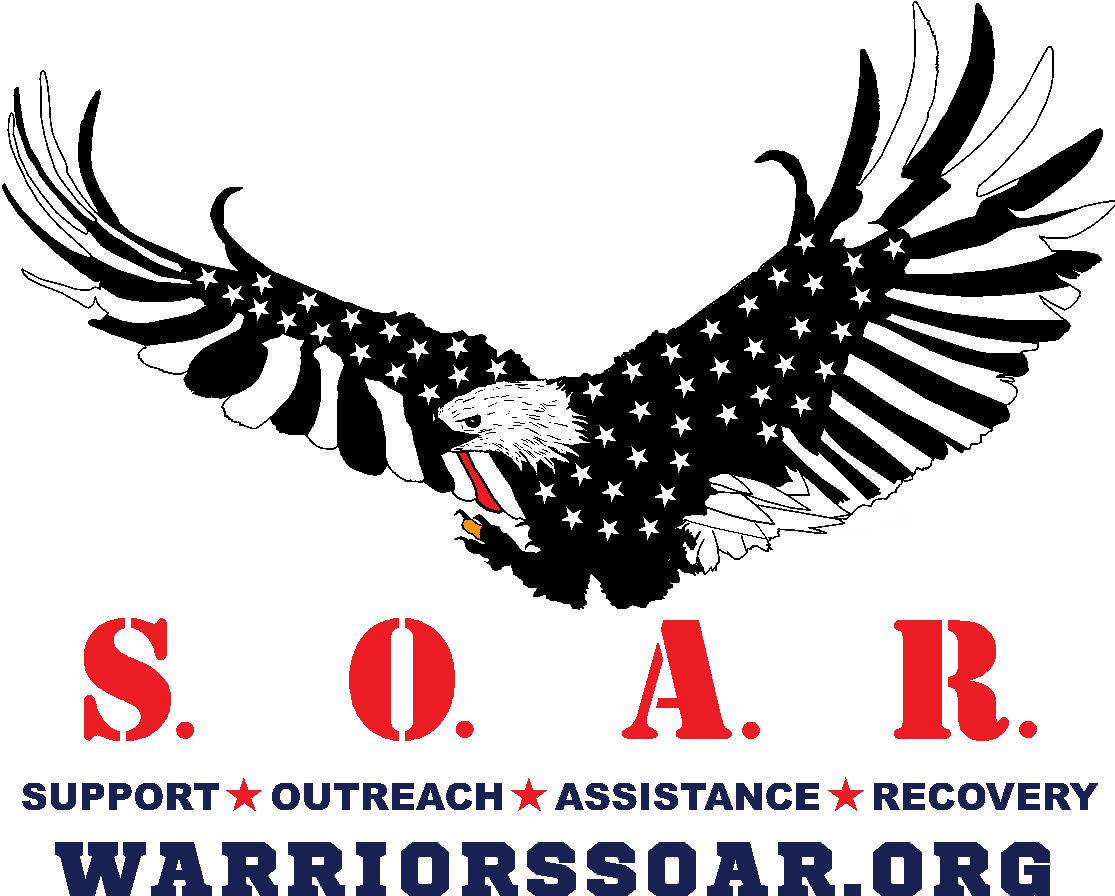 ‹#›
All Rights Reserved © WARRIORS SOAR, Inc. and WARRIORS SOAR LOGO, 2017-2024 is a Non-Profit 501(c)3 Organization  www.warriorssoar.org
WARRIORS SOAR Golf Classic
Scramble Format
Registration:  8:00 AM
Shotgun Start:  9:30 AM

Neshobe Golf Club
224 Town Farm Rd
Brandon, VT 05733

For additional info, go to: warriorssoar.org From menu, Click on Events, Golf Tournaments then select VT  GOLF CLASSIC
‹#›
All Rights Reserved © WARRIORS SOAR, Inc. and WARRIORS SOAR LOGO, 2017-2024 is a Non-Profit 501(c)3 Organization  www.warriorssoar.org
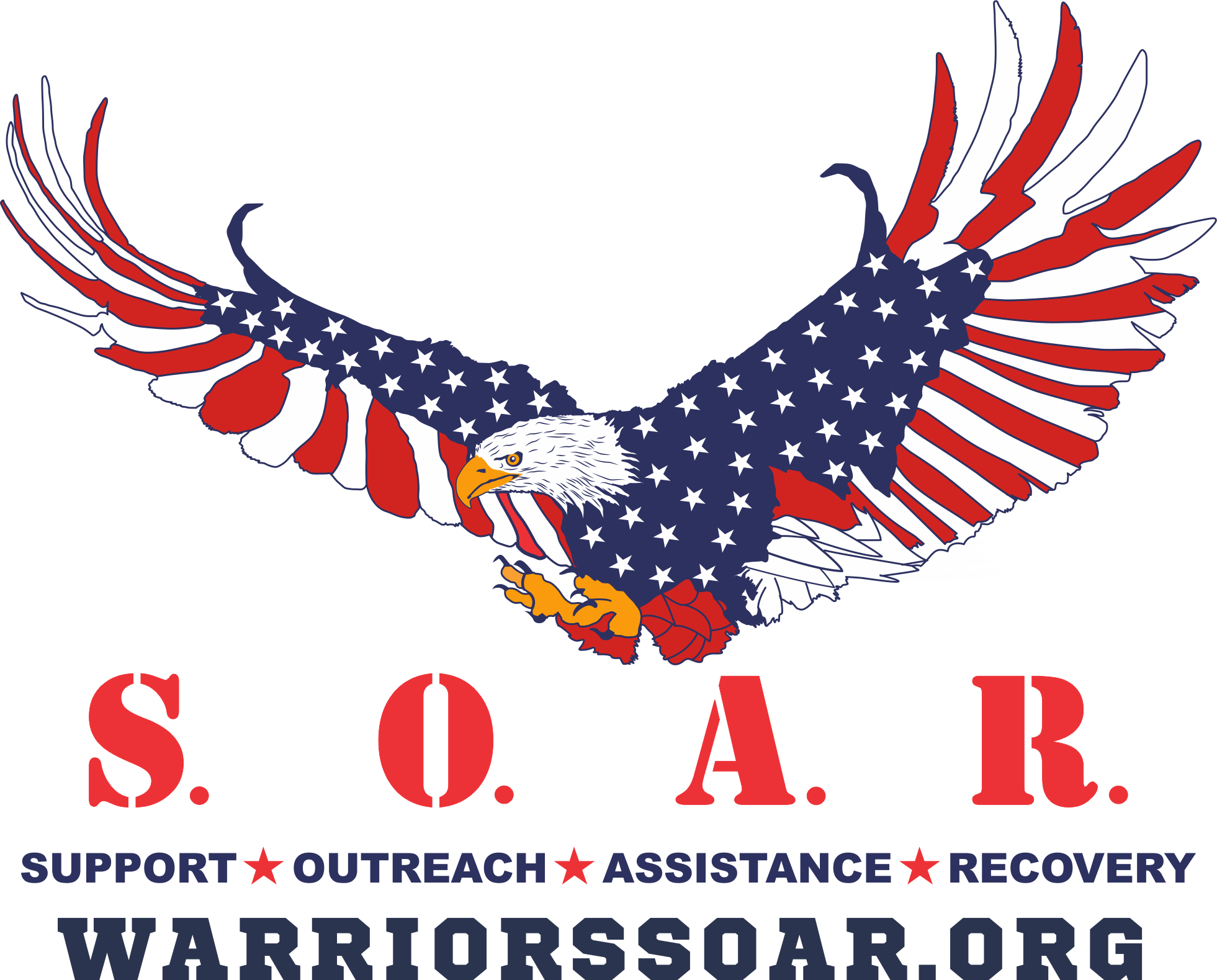 2021 SPONSORSHIP OPPORTUNITIES
‹#›
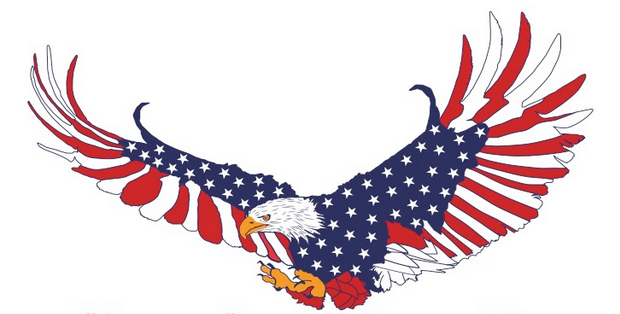 PLATINUM  SPONSOR BENEFITS$5,500 (EXCLUSIVE)
Complimentary Foursome-2
Name/Logo on Registration Banner with Premium Sponsors Only
Recognition at Awards Banquet
Logo with Hyperlink to Company Website on WARRIORS SOAR Website
Logo/Listing in Event Program
Logo on Golf Towel

Custom Player Gifts with Foursome
‹#›
All Rights Reserved © WARRIORS SOAR, Inc. and WARRIORS SOAR LOGO, 2017-2024 is a Non-Profit 501(c)3 Organization  www.warriorssoar.org
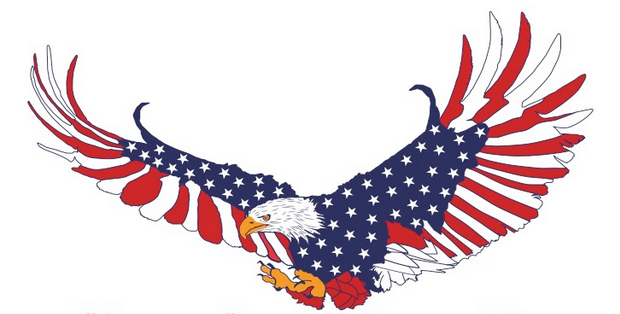 DIAMOND SPONSOR BENEFITS$2500
Name/Logo on Registration Banner with Premium Sponsors Only
Complimentary Foursome-1 
Recognition at Awards Banquet
Logo with Hyperlink to Company Website on WARRIORS SOAR Website
Logo/Listing in Event Program
Free Tee Box Sign
     Post Event WARRIORS SOAR Keepsake
‹#›
All Rights Reserved © WARRIORS SOAR, Inc. and WARRIORS SOAR LOGO, 2017-2024 is a Non-Profit 501(c)3 Organization  www.warriorssoar.org
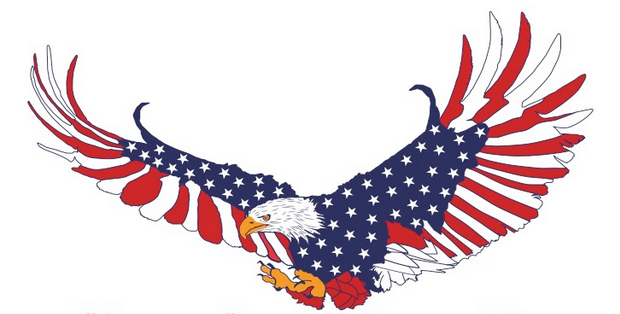 GOLD SPONSOR BENEFITS$1,500
Name/Logo on Registration Banner with Premium Sponsors Only
Recognition at Awards Banquet
Logo with Hyperlink to company Website on WARRIORS SOAR Website
Logo/Listing in Event Program
‹#›
All Rights Reserved © WARRIORS SOAR, Inc. and WARRIORS SOAR LOGO, 2017-2024 is a Non-Profit 501(c)3 Organization  www.warriorssoar.org
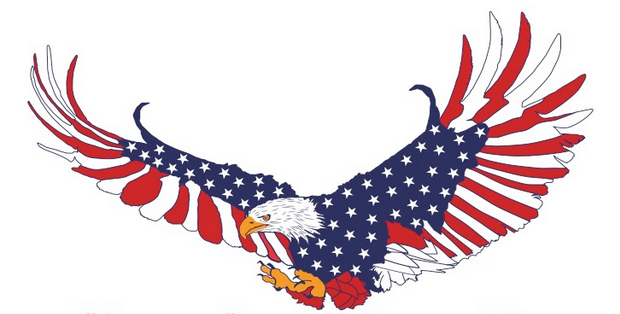 SILVER SPONSOR BENEFITS$750
Recognition at Awards Banquet
Logo with Hyperlink to company Website on WARRIORS SOAR Website
Listing in Event Program
‹#›
All Rights Reserved © WARRIORS SOAR, Inc. and WARRIORS SOAR LOGO, 2017-2024 is a Non-Profit 501(c)3 Organization  www.warriorssoar.org
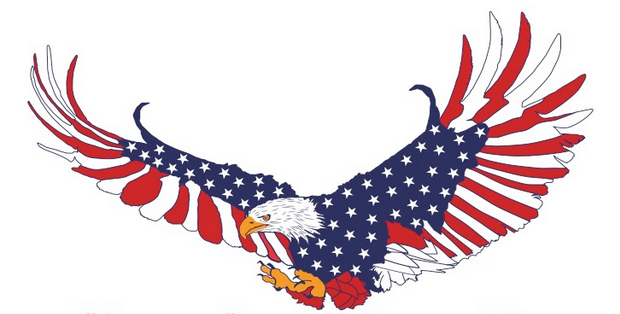 BRONZE SPONSOR BENEFITS$500
Recognition at Awards Banquet
Logo to company Website on WARRIORS SOAR Website
Listing in Event Program
‹#›
All Rights Reserved © WARRIORS SOAR, Inc. and WARRIORS SOAR LOGO, 2017-2024 is a Non-Profit 501(c)3 Organization  www.warriorssoar.org
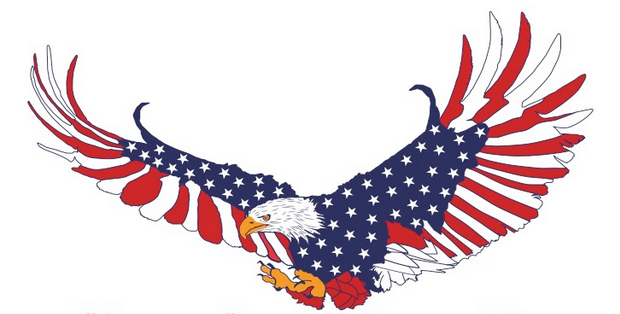 SPECIALTY SPONSOR OPPORTUNITIES
GOLF BAG TAG SPONSOR:  YOUR COMPANY LOGO PRINTED ON EVENT GOLF BAG TAG PROVIDED TO EVERY GOLFER, ($1000 SPONSORSHIP).GOLF TOWEL SPONSOR:  YOUR COMPANY NAME/LOGO PRINTED ON WARRIORS SOAR EVENT GOLF TOWEL PROVIDED TO EVERY GOLFER, ($1000 SPONSORSHIP).EVENT SCORE CARD SPONSOR:  YOUR LOGO PRINTED ON THE OFFICIAL EVENT SCORECARD PROVIDED ON EVERY GOLF CART ($750 SPONSORSHIP).
‹#›
All Rights Reserved  WARRIORS SOAR, Inc. and WARRIORS SOAR LOGO, 2017-2024 is a Non-Profit 501(c)3 Organization  www.warriorssoar.org
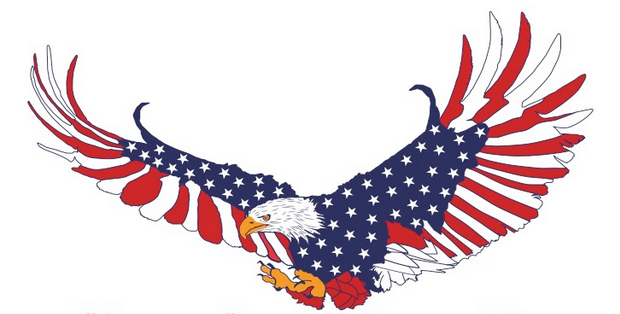 2024 
 Warriors SOAR
Golf Classic
Red, White & Blue 
Donor Options
Individual
 Donor Opportunities
Friend
$1 - $249
Contributor
$250 - $499
Legacy
$500+
‹#›
All Rights Reserved © WARRIORS SOAR, Inc. and WARRIORS SOAR LOGO, 2017-2024 is a Non-Profit 501(c)3 Organization  www.warriorssoar.org
Individual
Donor Opportunities
All Rights Reserved © WARRIORS SOAR, Inc. and WARRIORS SOAR LOGO, 2017-2024 is a Non-Profit 501(c)3 Organization  www.warriorssoar.org
‹#›
APPENDIX
All Rights Reserved © WARRIORS SOAR, Inc. and WARRIORS SOAR LOGO, 2017-2024 is a Non-Profit 501(c)3 Organization  www.warriorssoar.org
‹#›
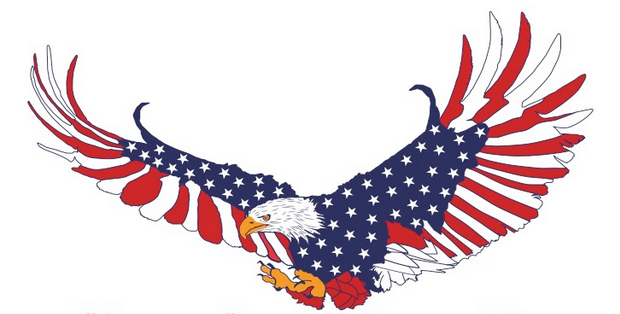 WARRIORS S.O.A.R.SUPPORT*OUTREACH*ASSISTANCE*RECOVERY
Warriors S.O.A.R.  is an all volunteer, not for profit, nonpartisan organization, founded in 2017 by Major Shannon Blake, U.S. Army, (Ret.)
Mission
Assist in the healing and reintegration of our Wounded Heroes through S.O.A.R. (Support, Outreach, Assistance and Recovery).
Objective
Provide our Wounded Heroes with established programs and services that unite, support, and assist their unique psychological and physical challenges through health and wellness
Vision
Wounded Heroes strive to overcome their challenges through health & wellness activities while collaborating with other veterans seeking similar objectives
All Rights Reserved © WARRIORS SOAR, Inc. 2017-2024 is a Non-Profit 501(c)3 Organization  www.warriorssoar.org
‹#›
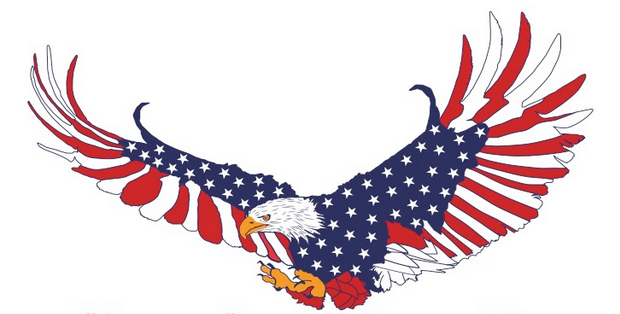 WARRIORS S.O.A.R.
All Rights Reserved © WARRIORS SOAR, Inc. and WARRIORS SOAR LOGO, 2017-2024 is a Non-Profit 501(c)3 Organization  www.warriorssoar.org
‹#›
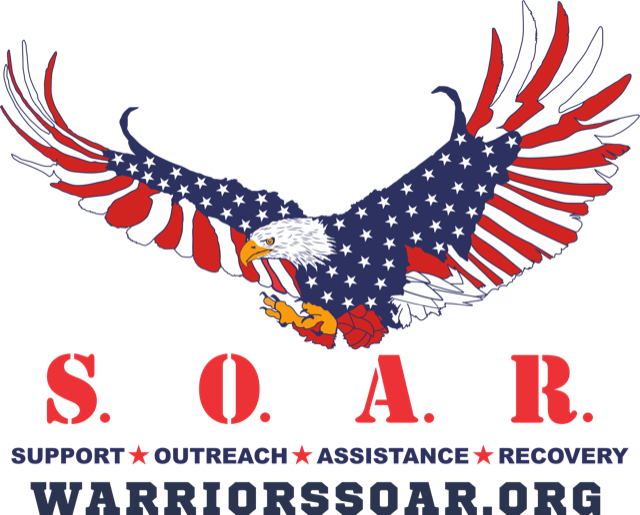 All Rights Reserved © WARRIORS SOAR, Inc. and WARRIORS SOAR LOGO, 2017-2024 is a Non-Profit 501(c)3 Organization  www.warriorssoar.org
‹#›